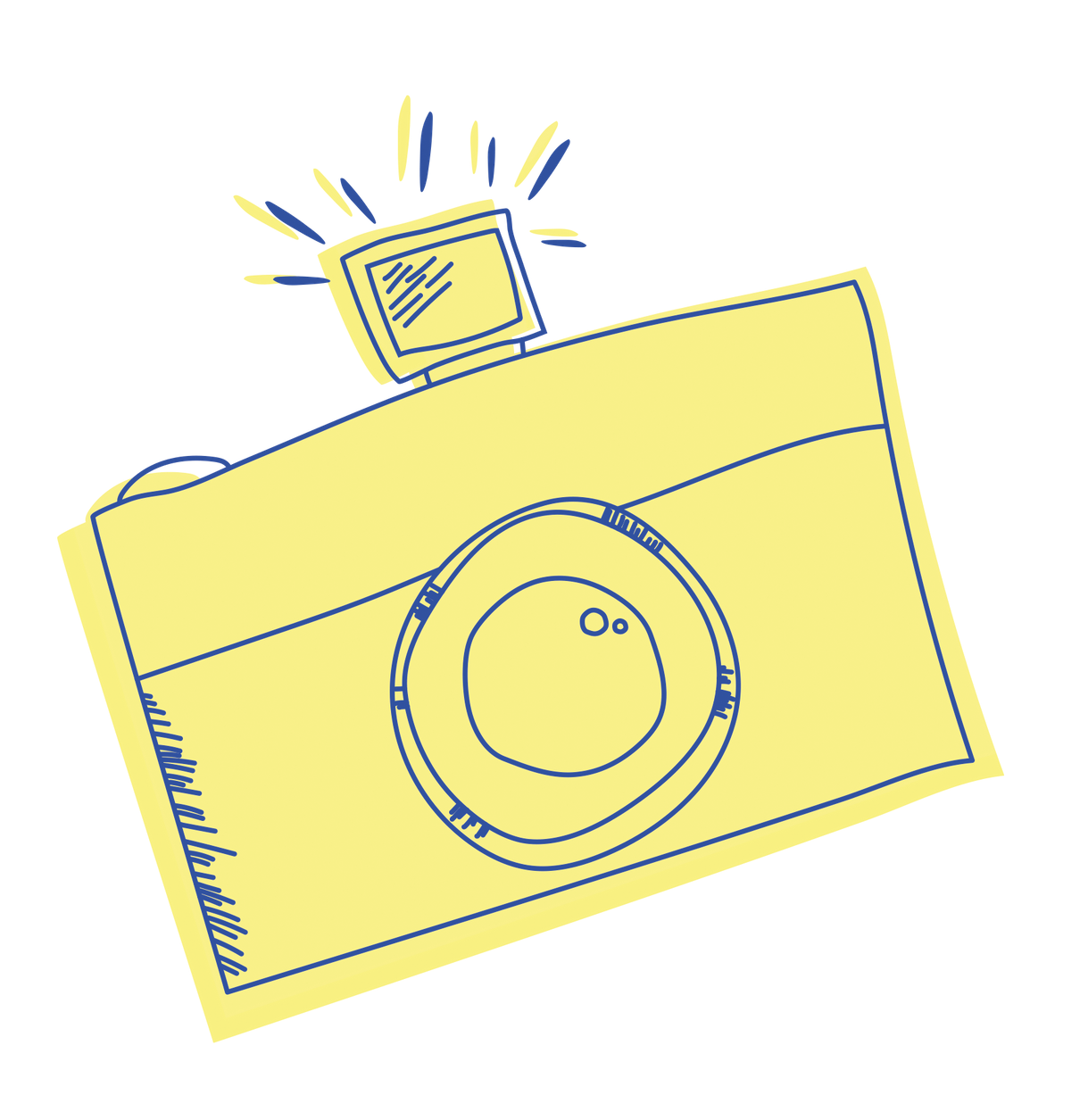 MODULE 4
Kids Photography Camp | By Your Photo Studio
Exposure
Kids Photography Camp | By Your Photo Studio
Exposure
ISO
ISO stands for International Organization for Standardization. This term is used to describe your camera’s sensitivity to light. 

When purchasing film you can choose the film speed or ISO. On digital cameras you can adjust the IS0. The lowest ISO setting on most digital cameras is 100 ISO which has the least sensitivity to light.
Many digital cameras today can go up to 6400 ISO or higher.  Higher ISO settings are used in low light situations. The downside of increasing your ISO is that your images will have more “noise” (or artifacts) in the image.
ISO
Kids Photography Camp | By Your Photo Studio
100
400
200
1600+
800
Let's Take a Closer Look
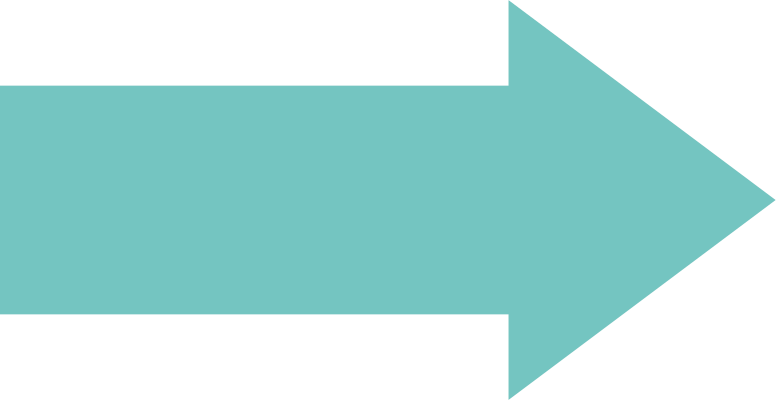 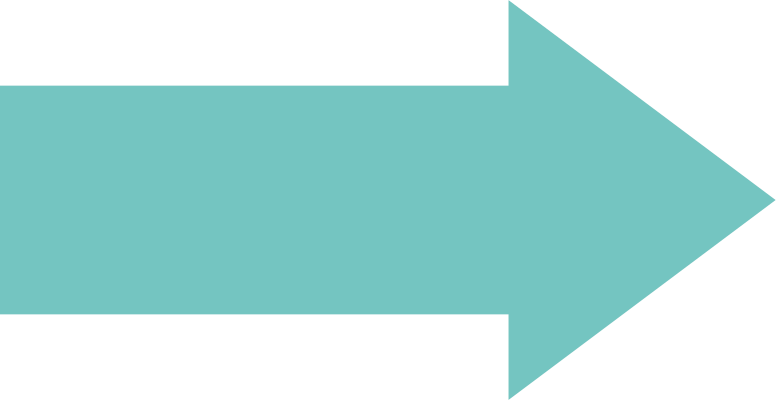 Lower ISO - Darker
Higher ISO - Brighter
HIGHER ISO
LOWER ISO
Kids Photography Camp | By Your Photo Studio
ISO 400
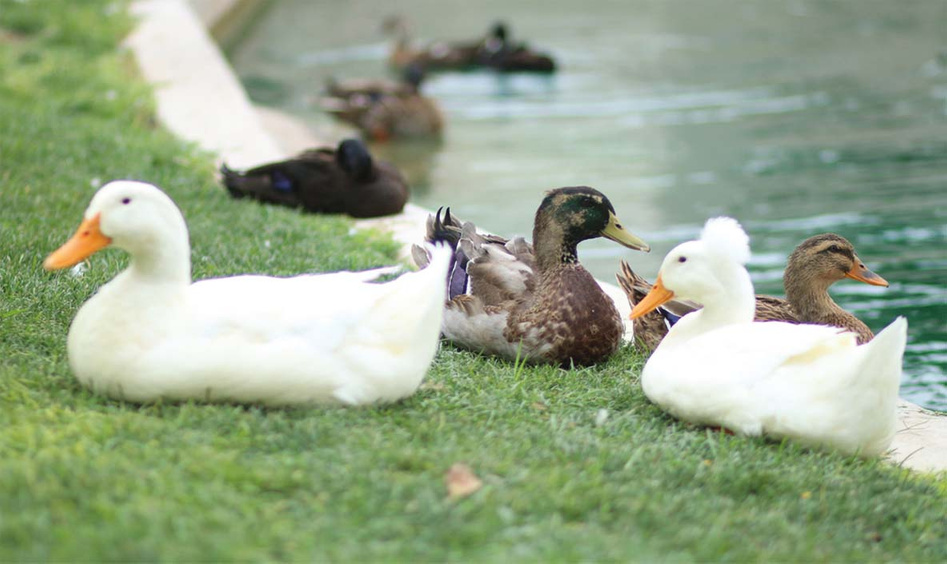 More sensitive to light
More noise (artifacts)
Use indoors, outdoors in the evening and at night
.
Sharper images (no noise)
Less light sensitivity
Use a lower ISO outdoors on a sunny day.
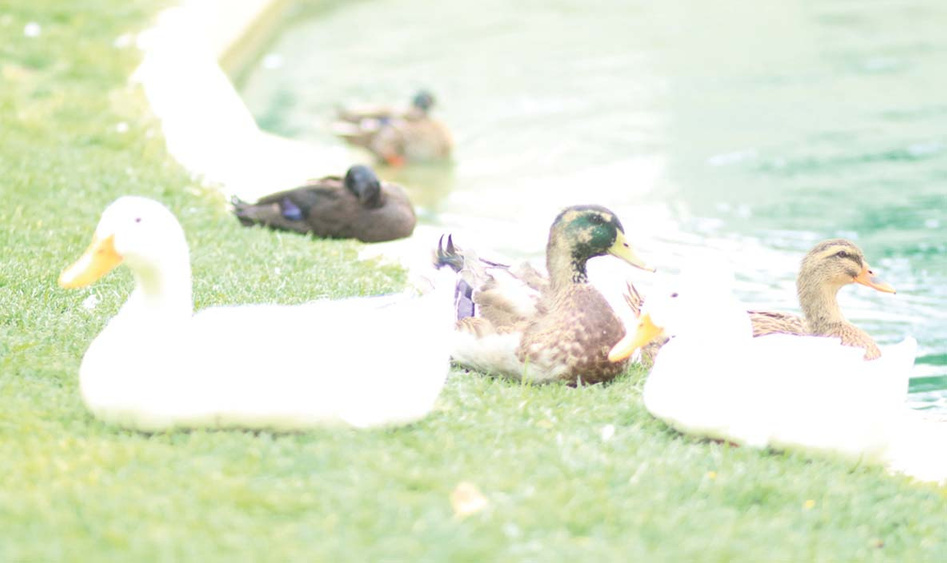 ISO 1600
Kids Photography Camp | By Your Photo Studio
Exposure
APERTURE
Your camera’s aperture controls how much the opening inside the lens opens and closes.  By adjusting and managing your aperture using f-stops, you can control the amount of light that enters your camera.

The f-stop is a fraction, so a lower f-stop such as 3.5 (1/3.5) means the opening is wider, while a higher number such as 28 (1/28) means the opening is very small and less light will enter the camera.
APERTURE
Kids Photography Camp | By Your Photo Studio
f/2.8
f/8
f/4
f/22
f/16
f/11
f/5.6
Let's Take a Closer Look
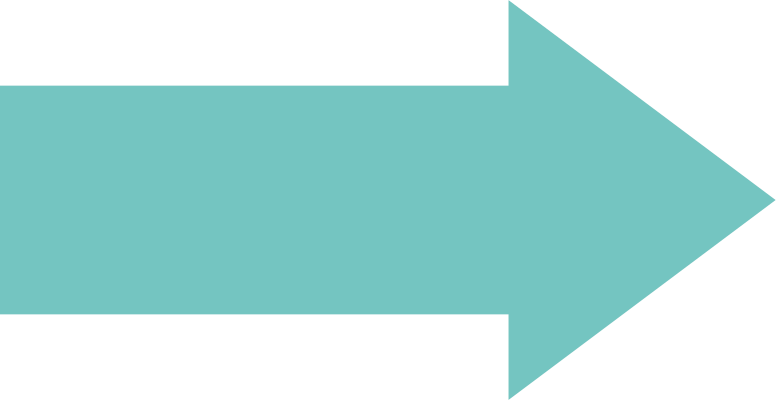 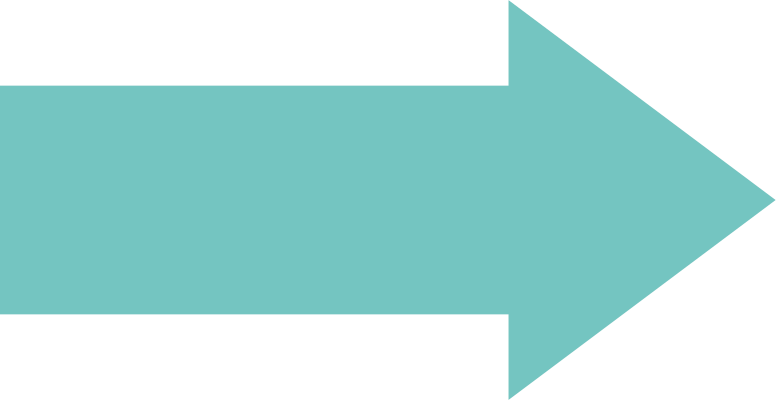 Lower Aperture
Higher Aperture
HIGHER APERTURE
HIGHER APERTURE
Kids Photography Camp | By Your Photo Studio
f/1.8
Brighter exposures
Use when in low light or when you want to blur motion
.
Brighter exposures, more artistic
Less in focus, narrow depth of field
Use to achieve a nice blurry background
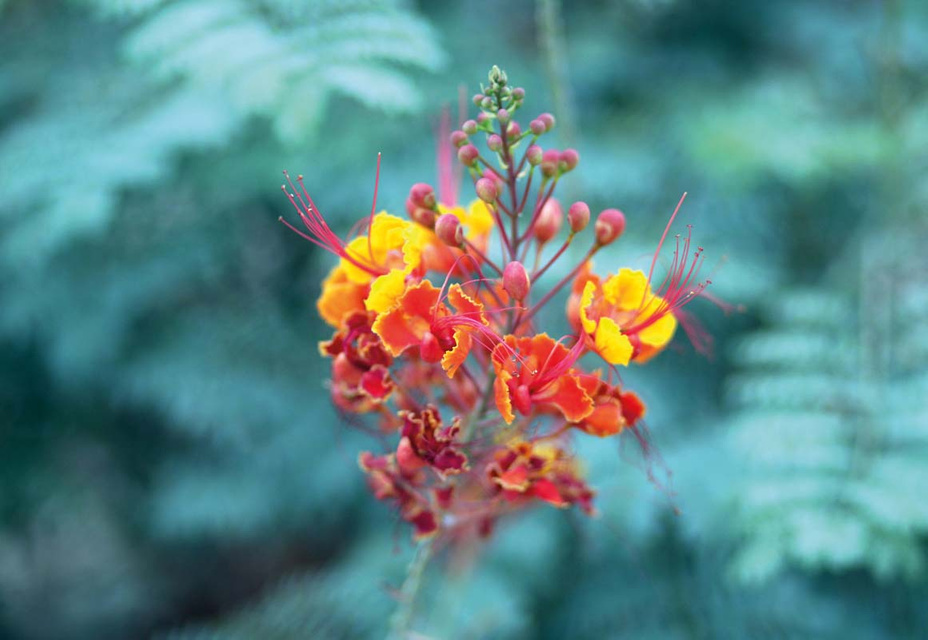 f/10
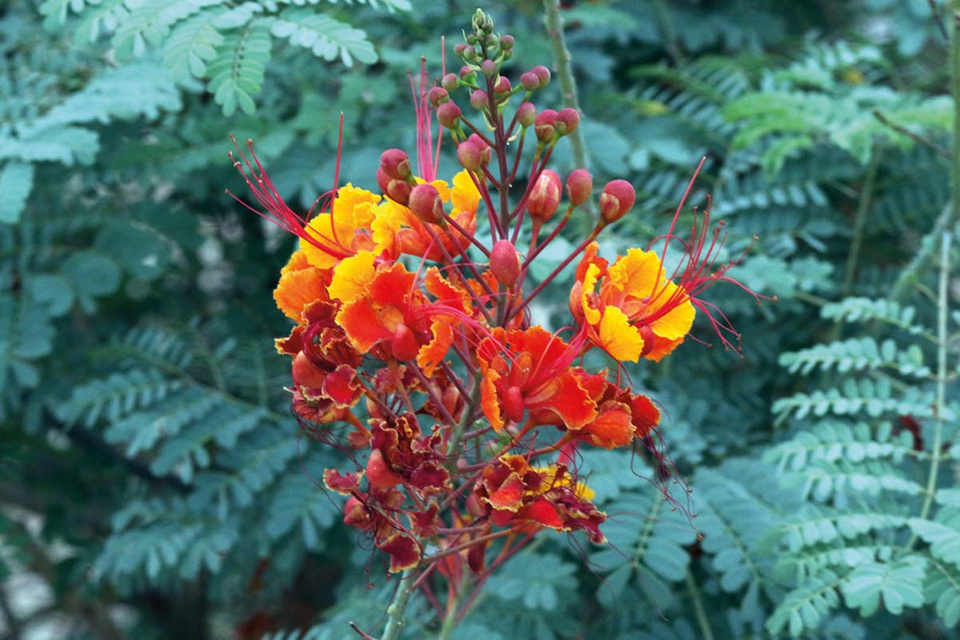 Kids Photography Camp | By Your Photo Studio
Exposure
SHUTTER SPEED
Your shutter speed is how long it takes for your camera’s shutter to open and close. This affects how much light hits the sensor. 

A slow shutter speed lets more light in and is often used in darker scenarios. A fast shutter speed lets less light in and can be used in scenarios where more light is available.  Fast shutter speeds should also be used to capture moving objects.
SHUTTER SPEED
Kids Photography Camp | By Your Photo Studio
1/60
1/250
1/125
1/1000
1/500
Let's Take a Closer Look
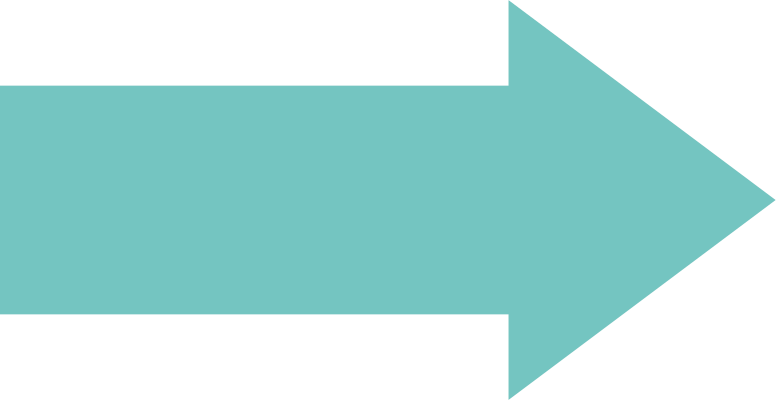 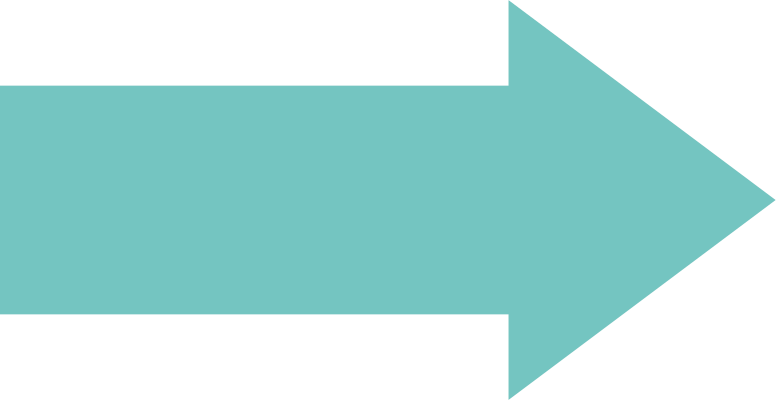 Faster
Slower
SLOWER SHUTTER SPEED
FASTER SHUTTER SPEED
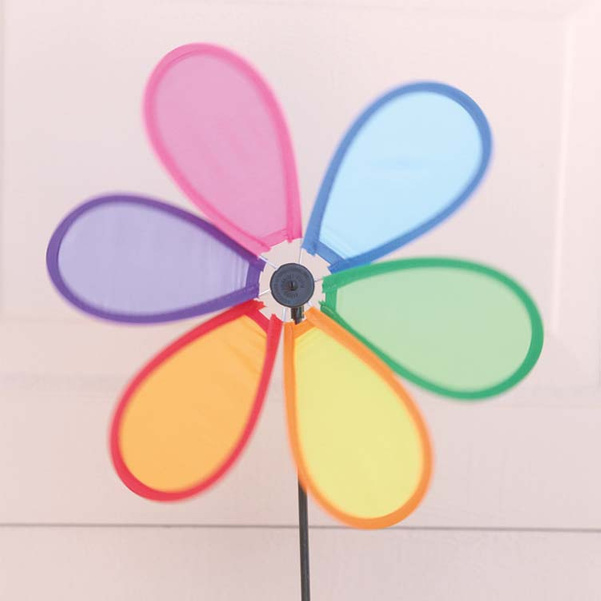 Kids Photography Camp | By Your Photo Studio
1/500
Brighter exposure in low light
More blur
Use when in low light or when you want to blur motion
.
Less blur, sharper images
Darker exposure in low light
Use outdoors on sunny days or to reduce motion blur on moving subjects
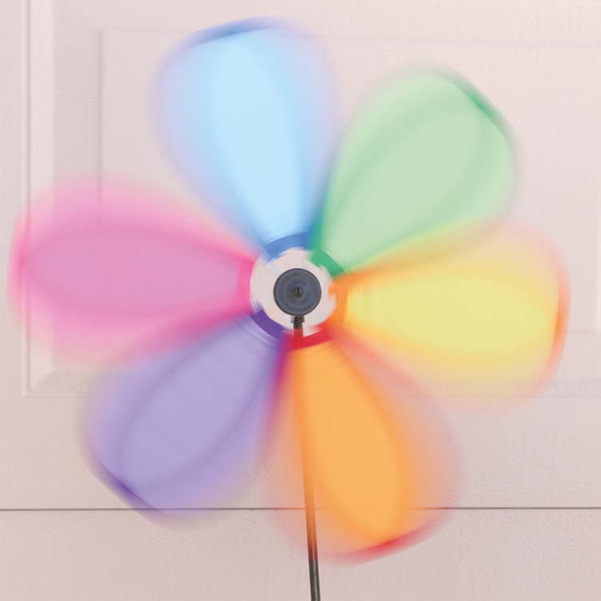 1/85
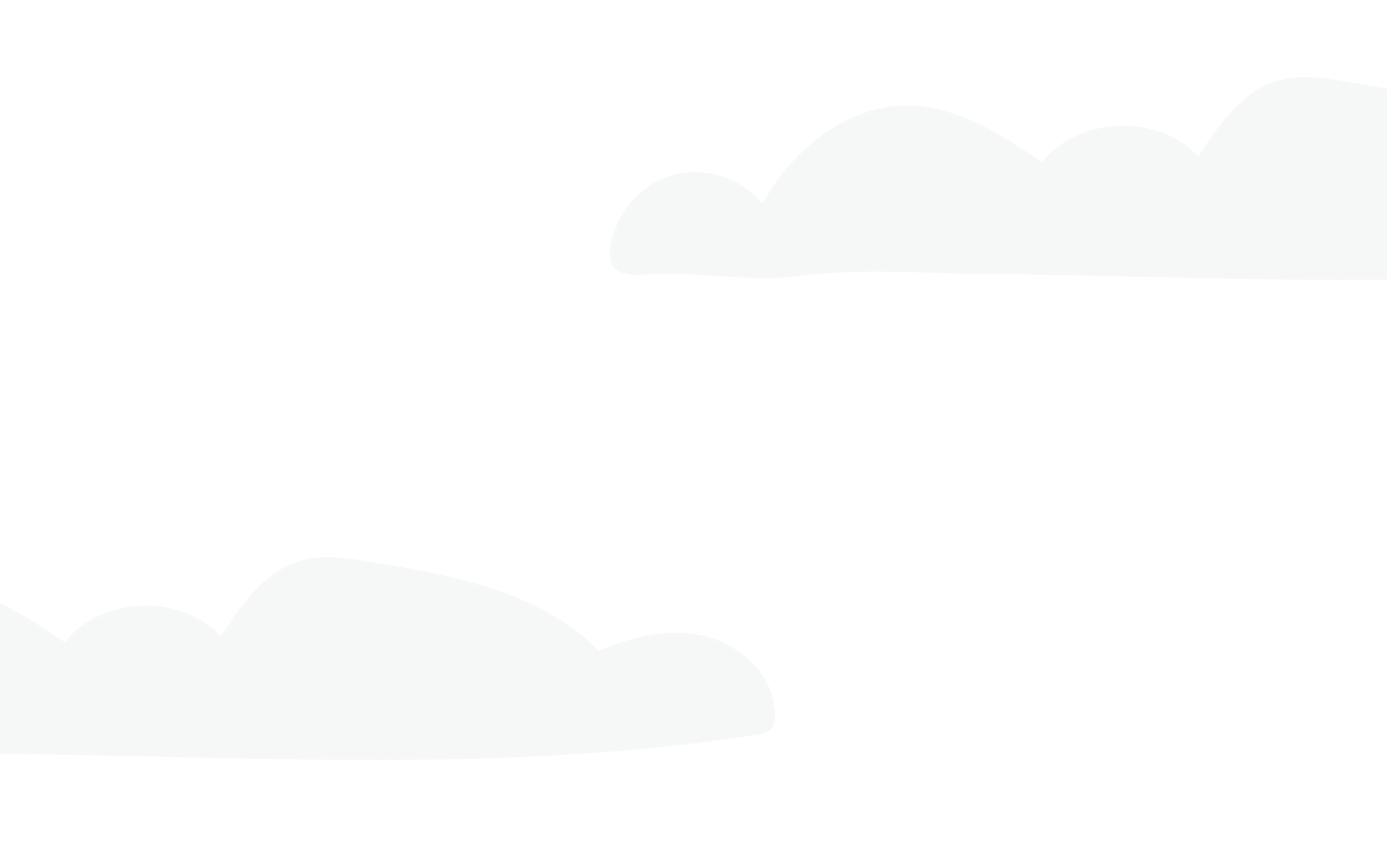 ISO
SHUTTER SPEED
APERTURE
Kids Photography Camp | By Your Photo Studio
How fast the camera on the shutter opens and closes..
Controls how much the shutter opens inside the lens.
Your camera sensor's sensitivity to light.
Let's Review
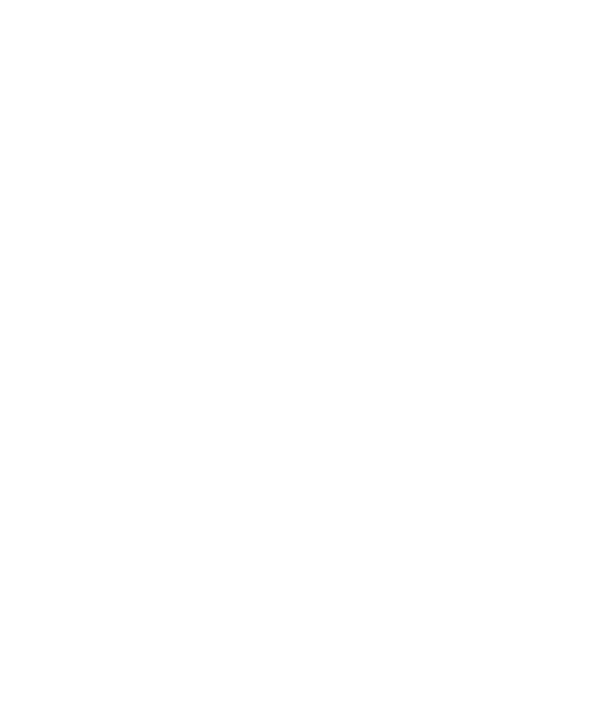 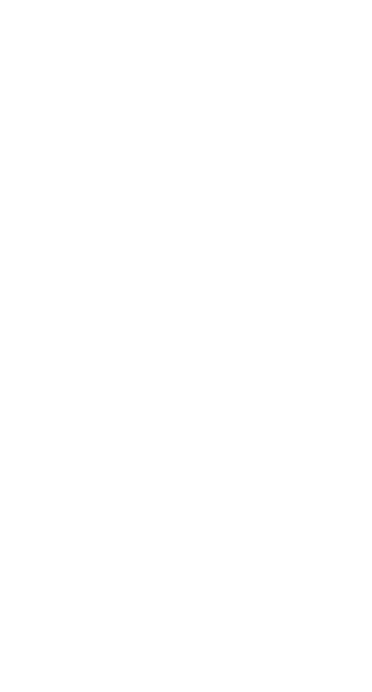 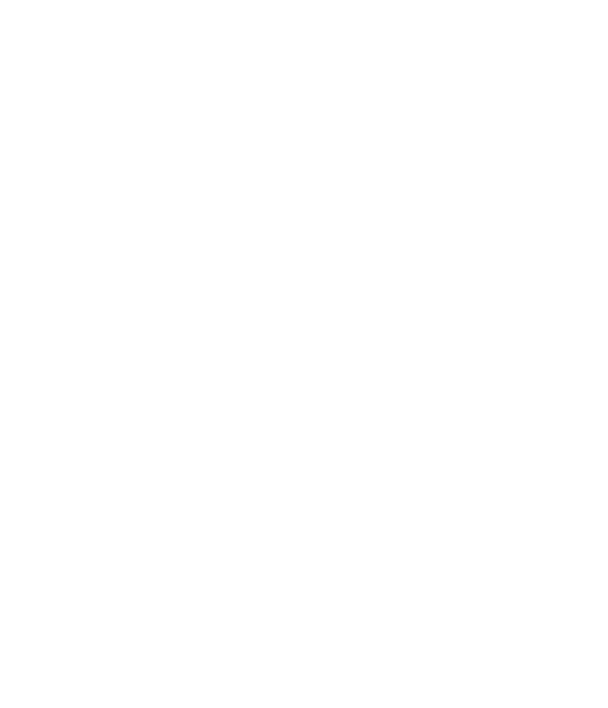 Basic Dgiital Photography for Kids | By You Photo Studio